Методология Проведения оценки/переоценки работы центров охраны репродуктивного здоровья подростков
VIII Научно-практической конференция
 с международным участием
 «Детская гинекология как пример эффективного  междисциплинарного  взаимодействия» 
03.04.2025
 г. ДОНЕЦК
Бабенко-Сорокопуд И.В., к.м.н., доцент кафедры акушерства, гинекологии, перинатологии, детской и подростковой гинекологии ФНМФО ФГБОУ ВО ДонГМУ Минздрава России,

Ласачко С.А., д.м.н., профессор кафедры акушерства, гинекологии, перинатологии, детской и подростковой гинекологии ФНМФО ФГБОУ ВО ДонГМУ Минздрава России,

Савченко А.А., врач акушер-гинеколог гинекологического отделения для несовершеннолетних ГБУ ДНР «ДРПЦ ИМ. ПРОФ. В.К. ЧАЙКИ»
Актуальность
Сохранение репродуктивного здоровья подростков и молодежи имеет большую социальную значимость. Состояние репродуктивного здоровья сегодняшних детей и подростков, вступающих в фертильный возраст, напрямую будет влиять на демографические процессы последующих 10–15 лет. 
То, как впоследствии будет развиваться демографическая ситуация, в значительной степени зависит от представлений о семейно-брачных отношениях, сексуальном поведении, а также репродуктивных установок современных подростков. 
Вопросы профилактики гинекологических заболеваний с детского возраста продолжают находиться в центре особого внимания правительства и медицинского сообщества на фоне существующих демографических проблем в ДНР РФ.
Функционирование Центров охраны репродуктивного здоровья подростков – важное звено в охране репродуктивного здоровья подростков.
Цель
Обосновать актуальность совершенствования механизма организации помощи несовершеннолетним Донецкого региона возможна путем проведения оценки/переоценки работы центров охраны репродуктивного здоровья подростков
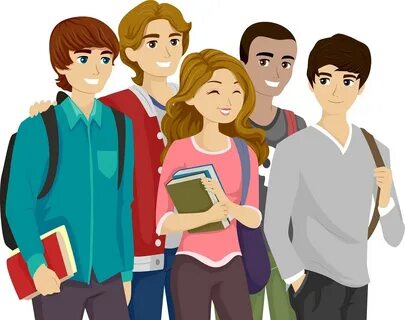 Принципы Деятельности «Центра охраны репродуктивного здоровья подростков» («ЦОРЗП»)
Деятельность основана на четырех «Д» – добровольности, доступности, доброжелательности и доверия. 
Принцип «Добровольность» и «Доступность» состоит в том, что молодой человек имеет реальную возможность получения поддержки по собственному инициативе, самостоятельно, осознано обратиться к врачу не только в связи с заболеванием, но и с профилактической целью, а также проявление доброй воли в выборе услуг и следовании рекомендациям сотрудника «ЦОРЗП». Простота процедуры общения, выполнение гарантий бесплатной комплексной медицинской помощи, возможность получить любую интересующую информацию от компетентного специалиста. Возможность получения консультацию, гуманитарную помощь с момента обращения, даже без предварительной записи. 
«Доброжелательность» заключается в максимально доброжелательном отношении со стороны персонала, основанном на понимании и принятии особенностей подростка, уважении, терпимости и поддержке в выражении собственного мнения. 
«Доверие» складывается из доброжелательного отношения персонала, с соблюдением принципа конфиденциальности и уважения подростков, молодых людей, как личностей. Это принцип складывается из учета мнения молодежи в отношении качества и вида предоставляемых услуг, участие подростков в работе клиники (добровольческое движение подростков-волонтеров).
ЦОРЗП
Функционируют на основе принципов как добровольность, доброжелательность и доступность помощи, которые позволяют предоставить ее подросткам через понимание их проблем и совместный поиск путей решения по сбережению репродуктивного здоровья , смены рискованного поведения на ответственное
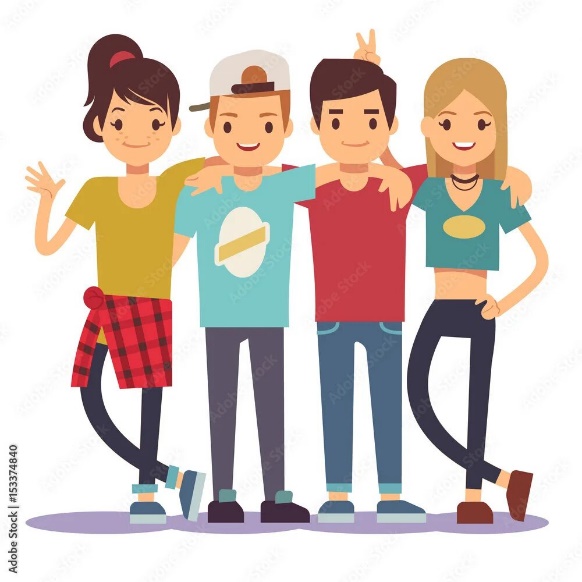 Приоритетные направления «ЦОРЗП»:
⦁ − репродуктивное здоровье / гинекология / андрология;
⦁ − профилактика ИППП / ВИЧ-инфекция;
⦁ − психологическая помощь в кризисных ситуациях; 
⦁ − профилактика аддикций; 
⦁ − социальное сопровождение; 
⦁ − юридическая помощь
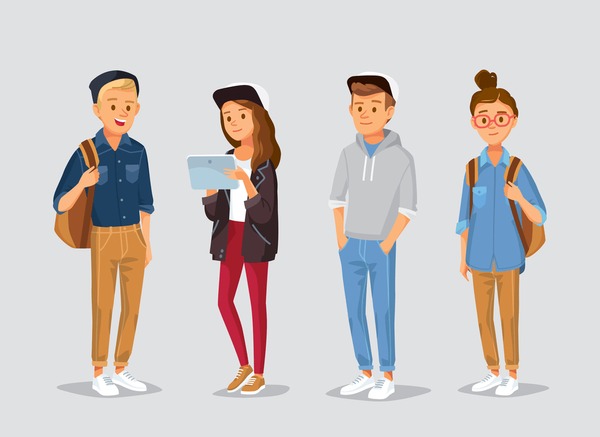 Специалисты «ЦОРЗП» осуществляют
⦁ совершенствование, координацию и научно-методическую организацию службы охраны репродуктивного здоровья подростков; оказание специализированной помощи подросткам обоего пола с целью своевременного выявления и лечения патологии репродуктивной системы.
⦁ конфиденциальный характер работы специалистов ЦОРЗП с подростками старше пятнадцати лет направлен на увеличение гарантии сохранения врачебной тайны. 
⦁ оказание комплексной медицинской и социально-психологической реабилитационной помощи при гинекологических, урологических, андрологических, эндокринных заболеваниях, после лечения пороков развития, воспалительных, доброкачественных и предраковых заболеваний половых органов, после сексуального насилия и прерывания беременности, включая профилактику повторной беременности; своевременное направление беременных подростков в медицинские организации (женская консультация). 
⦁ оказание сексологической помощи подросткам, 
⦁ консультирование подростков по вопросам физиологии и психологии полового развития, иммунопрофилактики, профилактики рискового сексуального поведения, абортов и ИППП, формирования навыков ответственного репродуктивного поведения и здоровых взаимоотношений в семье; 
⦁ динамическое наблюдение за подростками, использующими контрацептивы, своевременное консультирование сексуально активных девочек-подростков для подбора метода контрацепции, с учетом возникновения побочных эффектов или осложнений на фоне или после использования контрацептивов; 
⦁ оказание психологической и психотерапевтической помощи подросткам и членам их семей при наличии у подростков эмоциональных нарушений, расстройств поведения и половой идентификации, сексуального предпочтения и полоролевого поведения, нервно-психических расстройств после сексуального насилия и аборта, при нежеланной беременности; организация и обеспечение информационно-просветительной работы, подготовка и издание методических и информационных материалов по вопросам полового развития, сохранения репродуктивного здоровья подростков и молодежи для медицинских работников, педагогов, социальных работников, родителей и подростков; 
⦁ информационная и образовательная помощь специалистам, работающим с подростками, в том числе оказывающим медицинскую помощь, обучение навыкам медико-социальной психологии и деонтологии;
⦁ изучение особенностей репродуктивного и сексуального поведения с учетом возраста подростков; участие в разработке программ коррекции психического статуса с учетом тендерных и возрастных особенностей подростка совместно с другими специалистами ЦОРЗП.
Целевые группы:
⦁ подростки (12–18 лет), в т.ч. группы риска (практикуют незащищенную сексуальную активность); 
⦁ учащиеся; 
⦁ воспитанники детских домов, приютов; 
⦁ студенческая молодежь; 
⦁ работающие подростки; 
⦁ неработающие и не обучающиеся подростки; 
⦁ подростки «улицы»; 
⦁ родители.
в соответствие с законодательством и позицией Минздрава России
На основании части 2 статьи 22 Федерального закона от 21.11.2011 № 323-ФЗ «Об основах охраны здоровья граждан в Российской Федерации» информация о состоянии здоровья несовершеннолетних, достигших возраста 15 лет предоставляется их законным представителем при устном или письменном обращении законного представителя.
 Обязанности искать родителей/ представителей несовершеннолетних, достигших 15 лет и намеренно без их запроса сообщать информацию - у медицинской организации нет.
В связи с внесением изменений в ст. 22 Федеральный закон от 21.11.2011 № 323- ФЗ «Об основах охраны здоровья граждан в Российской Федерации» с 11 августа 2020 года информация о здоровье несовершеннолетнего может предоставляться его законным представителям в независимости от возраста пациента (до 18 лет). 
В связи с чем, если несовершеннолетний пациент приходит на прием с законным представителем, и законный представитель желает получить информацию о здоровье ребенка – учреждение такую информацию предоставляет в независимости от желания ребенка. В случае если законный представитель обратился в учреждение вне приема пациента – предоставление информации осуществляется по письменному запросу (как предоставление медицинской документации, можно использовать ту же форму). 
Пациент в возрасте старше 15 лет имеет право получать медицинскую услугу (осмотр, консультация, и т.д. и т.п.) без присутствия законного представителя. Если такой пациент желает быть на приеме один – медицинский работник просит законного представителя подождать в коридоре, а после проведения медицинской услуги законный представитель приглашается в кабинет и получает необходимую информацию. Важно! Согласие на предоставление сведений, содержащих врачебную тайну (отказ от разглашения таких сведений) законному представителю с 11 августа 2020 года с пациента старше 15 лет брать не нужно. 
Так как в независимости от его желания законный представитель теперь может получить информацию. Обращаю внимание, что это касается только законных представителей. Согласие на разглашение врачебной тайны тете, дяде, брату, подруге, другу при необходимости брать можно. Важно! Если в вашем учреждении в форме информированного добровольного согласия на медицинские вмешательства есть строчка «Сведения, составляющие мою врачебную тайну разрешаю предоставлять ______________ 
(ФИО гражданина)» или т.п. писать в строке для ФИО гражданина «НИКОМУ» запрещено! Эта строчка может оставаться пустой, либо в нее вписывается ФИО.
Информированное согласие:
Информированное добровольное согласие на медицинское вмешательство (далее – ИДС) - это документальное подтверждение какой-либо медицинской манипуляции. Согласно ч. 1 ст. 20 Федерального закона Российской Федерации от 21.11.2011 № 323-ФЗ «Об основах охраны здоровья граждан в Российской Федерации» ИДС – это необходимое предварительное условие медицинского вмешательства ИДС на медицинское вмешательство (или отказ от него) является неотъемлемой частью медицинской документации.
Кто сопровождает ребенка?
Основание - Семейный кодекс Российской Федерации от 29.12.1995 № 223-ФЗ (ст. 64, ст. 123), Гражданский кодекс Российской Федерации (часть первая) от 30.11.1994 № 51-ФЗ (ст. 26, ст. 28, ст. 35), Федеральный закон от 24.04.2008 № 48-ФЗ «Об опеке и попечительстве» (ст. 7-8) 2 Гражданский кодекс Российской Федерации (часть первая) от 30.11.1994 № 51-ФЗ (ст. 182, ст. 185, ст. 185.1)
1)«По закону» = Законный представитель это Родители (мать, отец)
Опекуны/попечители 
Орган опеки и попечительства
Организации, в которых дети находятся под надзором
2)«По доверенности» Любое лицо, имеющее нотариальную доверенность от представителя «по закону» на представление интересов ребенка в медицинском учреждении
!!! Не являются законными представителями: отчим, мачеха, тетя, дядя, бабушка, дедушка, брат, сестра и т.д. и т.п.
!!! Вся медицинская документация пациента не достигшего возраста 15 лет подписывается законным представителем и ему предоставляются сведения, составляющие врачебную тайну
!!! По с достижению 15 лет информированные согласия оформляются на несовершеннолетнего пациента.
Форма ИДС В силу ч. 8 ст. 20 Федерального закона Российской Федерации от 21.11.2011 № 323-ФЗ форма ИДС утверждается Минздравом РФ, однако в настоящее время утверждены только формы на определенные виды медицинских вмешательств (Приказ Минздрава России от 12.11.2021 № 1051н; Приказ Минздрава России от 07.04.2016 № 216н). Следовательно, в остальных случаях, медицинская организация вправе разработать форму ИДС самостоятельно. 
В ИДС обязательно должны быть включены следующие положения: - разъяснения по поводу диагноза - согласование плана лечения - информирование пациента о возможных, типичных рисках, связанных с лечением, о его воздействии на качество жизни пациента в будущем


Отказ от медицинского вмешательства
В соответствии с ч. 3 ст. 20 Федерального закона Российской Федерации от 21.11.2011 № 323-ФЗ гражданин или его законный представитель имеют право отказаться от медицинского вмешательства или на любой стадии лечения потребовать его прекращения. Отказ от медицинского вмешательства должен быть оформлен письменно. Единая форма отказа от медицинского вмешательства не утверждена Минздравом РФ. За исключением формы отказа от определенного перечня медицинских вмешательств (Приказ Минздрава России от 12.11.2021 № 1051н) Таким образом, медицинская организация вправе самостоятельно разработать форму такого документа. Важно указать в нём о возможных последствиях и рисках для жизни и здоровья пациента (вплоть до летального исхода) вследствие такого отказа. 
Срок действия ИДС В случае, если ИДС даётся на виды медицинских вмешательств, включенных в Перечень – то такое ИДС гражданин/законный представитель подписывает один раз на весь период оказания первичной медико-санитарной помощи в данной медицинской организации. В остальных случаях ИДС заполняется перед каждым видом медицинского вмешательства на срок оказания данной услуги.
Перечень основных нормативных правовых актов, в соответствии с которыми осуществляется оказание медицинской помощи несовершеннолетним Федеральный закон РФ от 21.11.2011 № 323-ФЗ (ред. от 29.05.2019) «Об основах охраны здоровья граждан в Российской Федерации», в том числе:
Статья 13. «Соблюдение врачебной тайны».
Статья 20. «Информированное добровольное согласие на медицинское вмешательство и на отказ от медицинского вмешательства» (несовершеннолетний старше 15 лет, или больные наркоманией несовершеннолетние в возрасте старше 16 лет дают согласие самостоятельно).
Статья 54. «Права несовершеннолетних в сфере охраны здоровья».
Приказ Минздрава России от 07.03.2018 № 92н «Об утверждении Положения об организации оказания первичной медико-санитарной помощи детям».
Приказ Минздрава России от 12.11.2021 № 1051н «Об утверждении Порядка дачи информированного добровольного согласия на медицинское вмешательство и отказа от медицинского вмешательства, формы информированного добровольного согласия на медицинское вмешательство и формы отказа от медицинского вмешательства».
Порядки и стандарты медицинской помощи по различным профилям (в том числе детям).
 
Перечень основных нормативных правовых актов, в соответствии с которыми проводится искусственное прерывание беременности
Федеральный закон РФ от 21.11.2011 № 323-ФЗ «Об основах охраны здоровья граждан в Российской Федерации», в том числе ст. 56.
Приказ Минздрава России от 20.10.2020 № 1130н «Об утверждении Порядка оказания медицинской помощи по профилю «акушерство и гинекология», в том числе Раздел IX. Оказание медицинской помощи женщинам при искусственном прерывании беременности.
Приказ Минздрава России от 07.04.2016 № 216н «Об утверждении формы информированного добровольного согласия на проведение искусственного прерывания беременности по желанию женщины».
Приказ Минздравсоцразвития РФ от 03.12.2007 № 736 «Об утверждении перечня медицинских показаний для искусственного прерывания беременности».
Постановление Правительства РФ от 06.02.2012 № 98 «О социальном показании для искусственного прерывания беременности».
Письмо Минздрава России от 04.12.2018 № 15-4/10/2-7839 «О направлении клинических рекомендаций «Искусственное прерывание беременности на поздних сроках по медицинским показателям при наличии аномалий развития плода» (не размещены на сайте Минздрава России).
Письмо Минздрава России от 15.10.2015 № 15-4/10/2-6120 «О направлении клинических рекомендаций «Медикаментозное прерывание беременности» (не размещены на сайте Минздрава России).
Письмо Минздравсоцразвития РФ от 18.01.2007 № 290-ВС «О порядке организации оказания медицинской помощи при проведении операции искусственного прерывания беременности по медицинским показаниям».
Приём пациента при наличии признаков изнасилования регулируется
следующими нормативными правовыми документами
Распоряжение Комитета по здравоохранению Правительства Санкт-Петербурга от 22.08.2008 № 466-р «Об изъятии биологического материала у лиц с телесными повреждениями насильственного характера».
Приказ Минздрава России от 20.10.2020 № 1130н «Об утверждении Порядка оказания медицинской помощи по профилю «акушерство и гинекология».
Оповещение органов внутренних дел о поступлении пациентов, в отношении которых имеются достаточные основания полагать, что вред их здоровью причинен в результате противоправных действий
Приказ Минздрава России от 24.06.2021 № 664н «Об утверждении Порядка информирования медицинскими организациями органов внутренних дел в случаях, установленных пунктом 5 части 4 статьи 13 Федерального закона «Об основах охраны здоровья граждан в Российской Федерации».
Перечень основных нормативных правовых актов, в соответствии с которыми проводится вакцинопрофилактика инфекционных болезней (в том числе против вируса папилломы человека)
Федеральный закон РФ от 21.11.2011 № 323-ФЗ «Об основах охраны здоровья граждан в Российской Федерации» (в том числе ст. 30 «Профилактика заболеваний и формирование здорового образа жизни»).
Федеральный закон РФ от 17.09.1998 № 157-ФЗ «Об иммунопрофилактике инфекционных болезней».
Приказ Минздрава России от 20.10.2020 № 1130н «Об утверждении Порядка оказания медицинской помощи по профилю «акушерство и гинекология».
ГОСТ Р 57005-2016. Национальный стандарт Российской Федерации. Диагностика в онкологии. Скрининг. Рак шейки матки.
Порядки и стандарты медицинской помощи по различным профилям, а также клинические рекомендации (размещенные на сайте МЗ РФ).
Перечень основных нормативных правовых актов, в соответствии с которыми возможно назначения лекарственного препарата, применяемого в соответствии с показателями (характеристиками) лекарственного препарата, не указанными в инструкции по его применению (off-label)
Федеральный закон РФ от 21.11.2011 № 323-ФЗ «Об основах охраны здоровья граждан в Российской Федерации», в том числе учитывая положения Федерального закона от 30.12.2021 № 482-ФЗ «О внесении изменений в Федеральный закон «Об основах охраны здоровья граждан в Российской Федерации» (вступает в силу с 29.06.2022).
Распоряжение Правительства РФ от 16.05.2022 №1180-р «Об утверждении перечня заболеваний или состояний (групп заболеваний или состояний), при которых допускается применение лекарственного препарата в соответствии с показателями (характеристиками) лекарственного препарата, не указанными в инструкции по его применению» (вступает в силу с 29.06.2022).
Перечень основных нормативных правовых актов, в соответствии с которыми обеспечивается санитарно-эпидемиологический режим в учреждении
Федеральный закон РФ от 21.11.2011 № 323-ФЗ «Об основах охраны здоровья граждан в Российской Федерации».
Постановление Главного государственного санитарного врача РФ от 24.12.2020  № 44 «Об утверждении санитарных правил СП 2.1.3678-20 «Санитарно-эпидемиологические требования к эксплуатации помещений, зданий, сооружений, оборудования и транспорта, а также условиям деятельности хозяйствующих субъектов, осуществляющих продажу товаров, выполнение работ или оказание услуг».
Постановление Главного государственного санитарного врача РФ от 28.01.2021 № 3 «Об утверждении санитарных правил и норм СанПиН 2.1.3684-21 «Санитарно-эпидемиологические требования к содержанию территорий городских и сельских поселений, к водным объектам, питьевой воде и питьевому водоснабжению, атмосферному воздуху, почвам, жилым помещениям, эксплуатации производственных, общественных помещений, организации и проведению санитарно-противоэпидемических (профилактических) мероприятий».
Постановление Главного государственного санитарного врача РФ от 28.01.2021 № 4 «Об утверждении санитарных правил и норм СанПиН 3.3686-21 «Санитарно-эпидемиологические требования по профилактике инфекционных болезней».
Распоряжение Комитета по здравоохранению Правительства Санкт-Петербурга от 12.12.2011 № 661-р «О мерах по усилению борьбы с распространением ВИЧ-инфекции в Санкт-Петербурге».
«Методические указания по дезинфекции, предстерилизационной очистке и стерилизации изделий медицинского назначения» (№ МУ-287-113).
«Методические указания по применению бактерицидных ламп для обеззараживания воздуха и поверхностей в помещениях» (№ 11-16/03-06).
Приказ Минздравсоцразвития РФ от 23.08.2010 № 706н « Об утверждении правил хранения лекарственных средств».
 Стандарты медицинской помощи по различным профилям, а также клинические рекомендации (размещенные на сайте МЗ РФ).
Цель оценки ДЕЯТЕЛЬНОСТИ ЦОРЗП
Соответствие статусу и улучшить качество предоставления медико-психологической помощи подросткам
!!! Это не «карательные» действия, а дружественный подход к работе коллег
Механизм оценки/переоценки работы центров охраны репродуктивного здоровья подростков
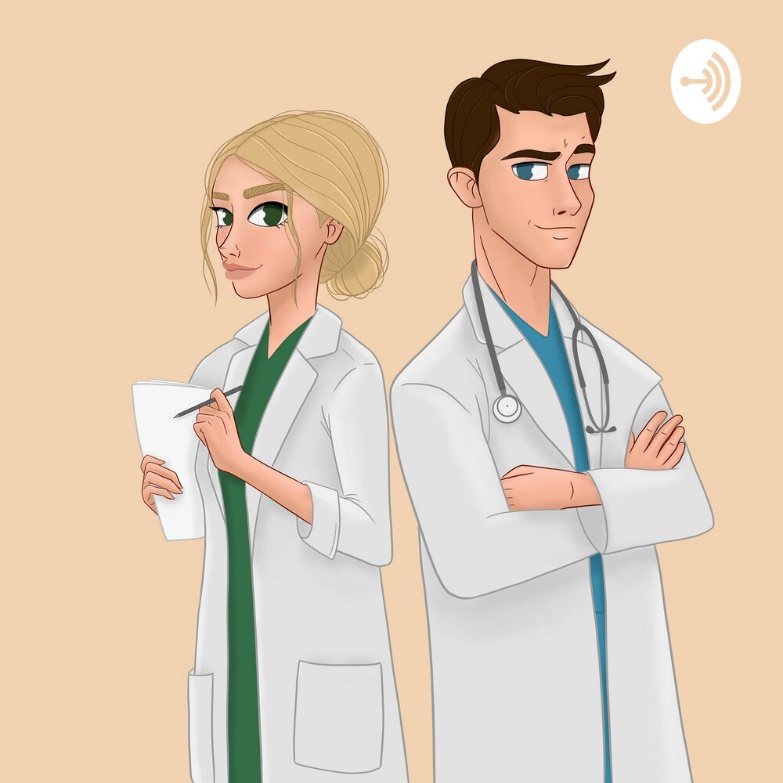 Формирование группы экспертов
Информирование администрацию, на базе которой работает ЦОРЗП
Организация проведения оценки : 
2 рабочих дня в отдельном помещении с конфиденциальными условиями
Знакомство с организацией работы, документацией (объем работы)
Собеседование с руководителем Центра и персоналом
Анкетирование подростков, персонал
Результаты, рекомендации, пожелания и благодарность после обсуждения в экспертной команде доложить в присутствии всего коллектива основного медицинского учреждения
Документ, подтверждающий заключение экспертной комиссии на соответствие с индикаторами
1 стандарт: соответствие внутренней политике мед учреждения
2 стандарт – все сотрудники Центра должны повышать свою квалификацию
3 стандарт – обеспечение добровольности получения помощи
4 стандарт – соблюдение конфиденциальности
5  стандарт – проведение профилактической работы
6 стандарт – оказание лечебно-диагностической помощи
7 стандарт – оказание социального сопровождения при необходимости
8 стандарт – комплексность помощи
9 стандарт – участие самих подростков в работе Центра на добровольческой основе
10 стандарт – мониторинг и оценка в Центре работы
ВЫВОДЫ
В современных социально-демографических условиях Донецкого регионанесовершеннолетние стали одной из наиболее социально уязвимых групп населения
На основе преемственности заложена основа лечебно-профилактического системного подхода в функционировании специфической помощи подрастающему поколению в Донецком Регионе как центр охраны репродуктивного здоровья подростков 

Совершенствование механизма организации помощи несовершеннолетнимДонецкого региона в едином формате возможна путем методологического проведения оценки/переоценки работы центров охраны репродуктивного здоровья подростков
Благодарим за внимание